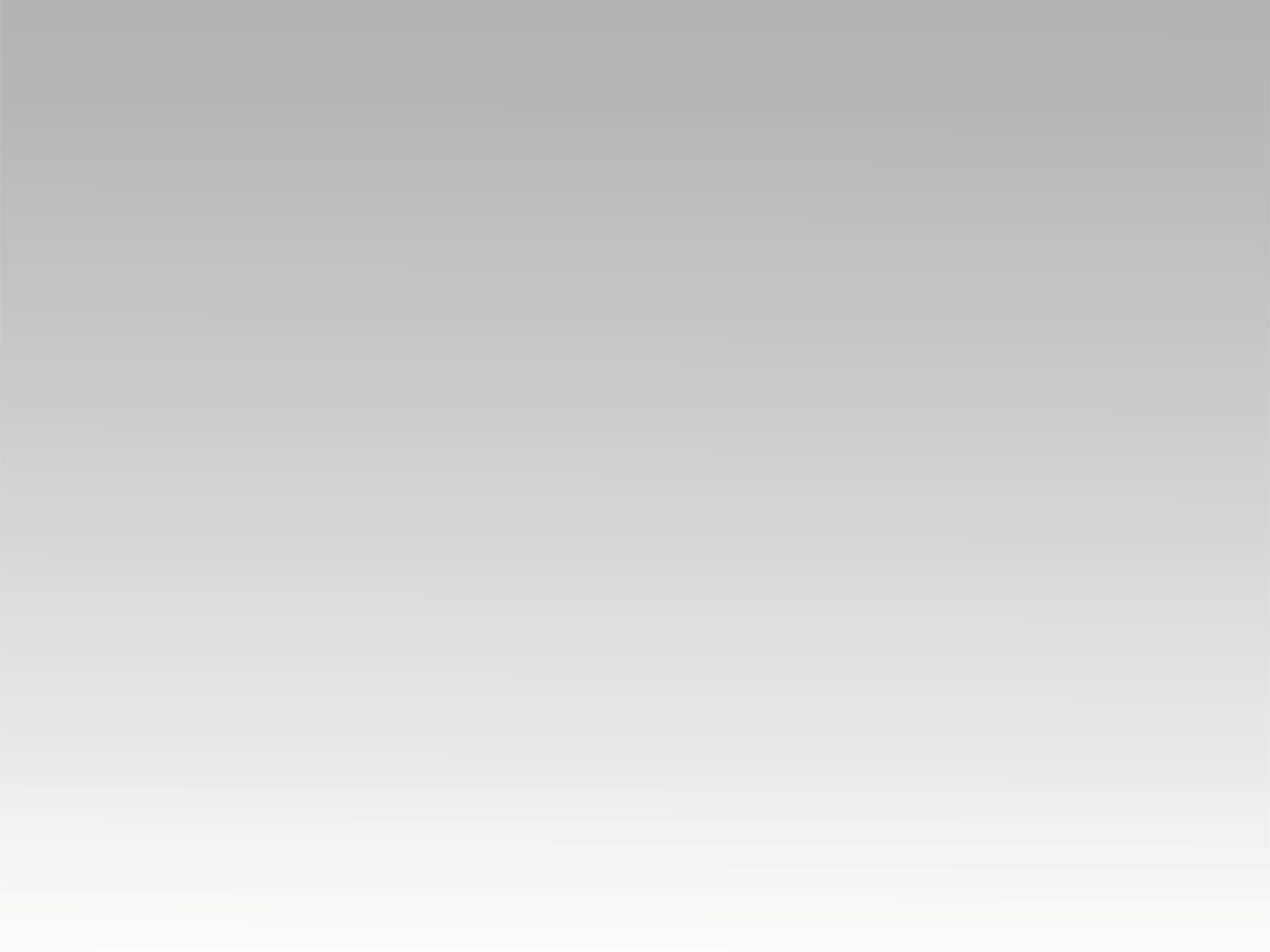 ترنيمة 
ربي حبيبي الغالي عليه
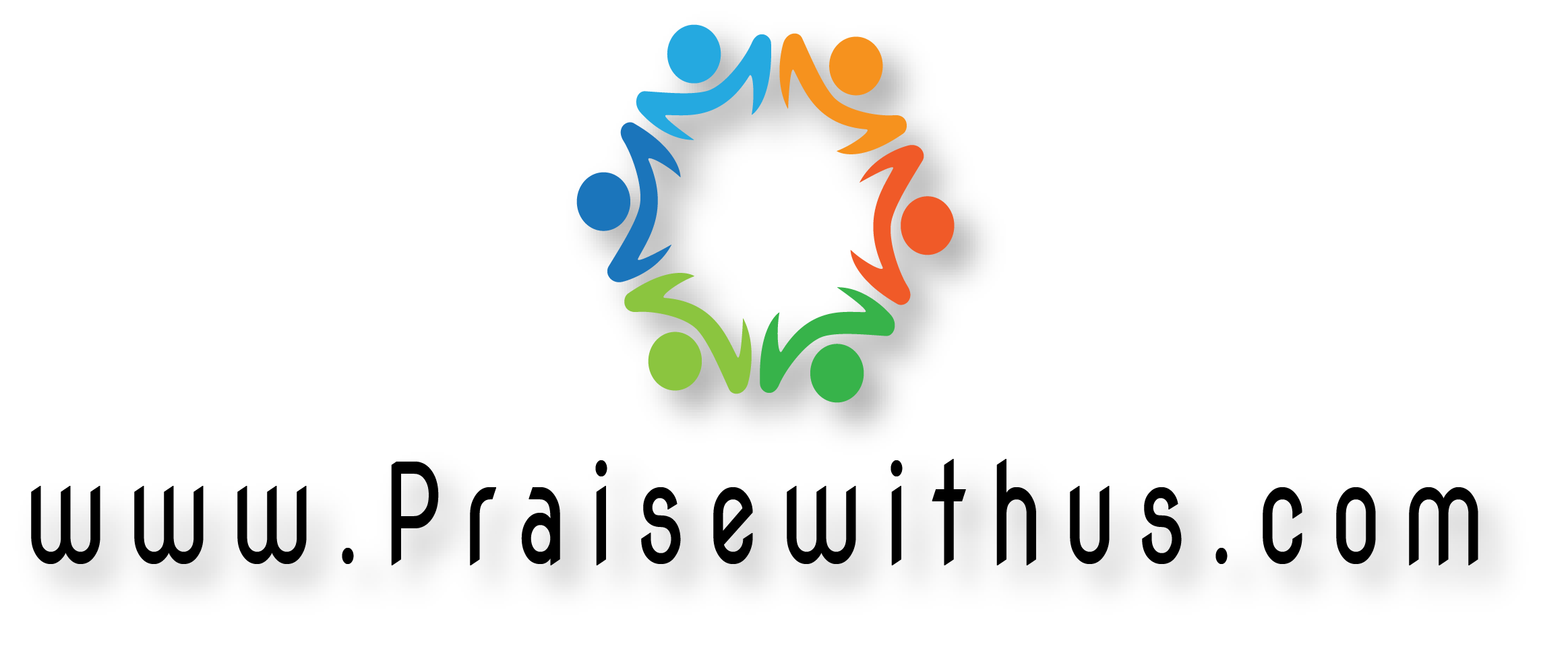 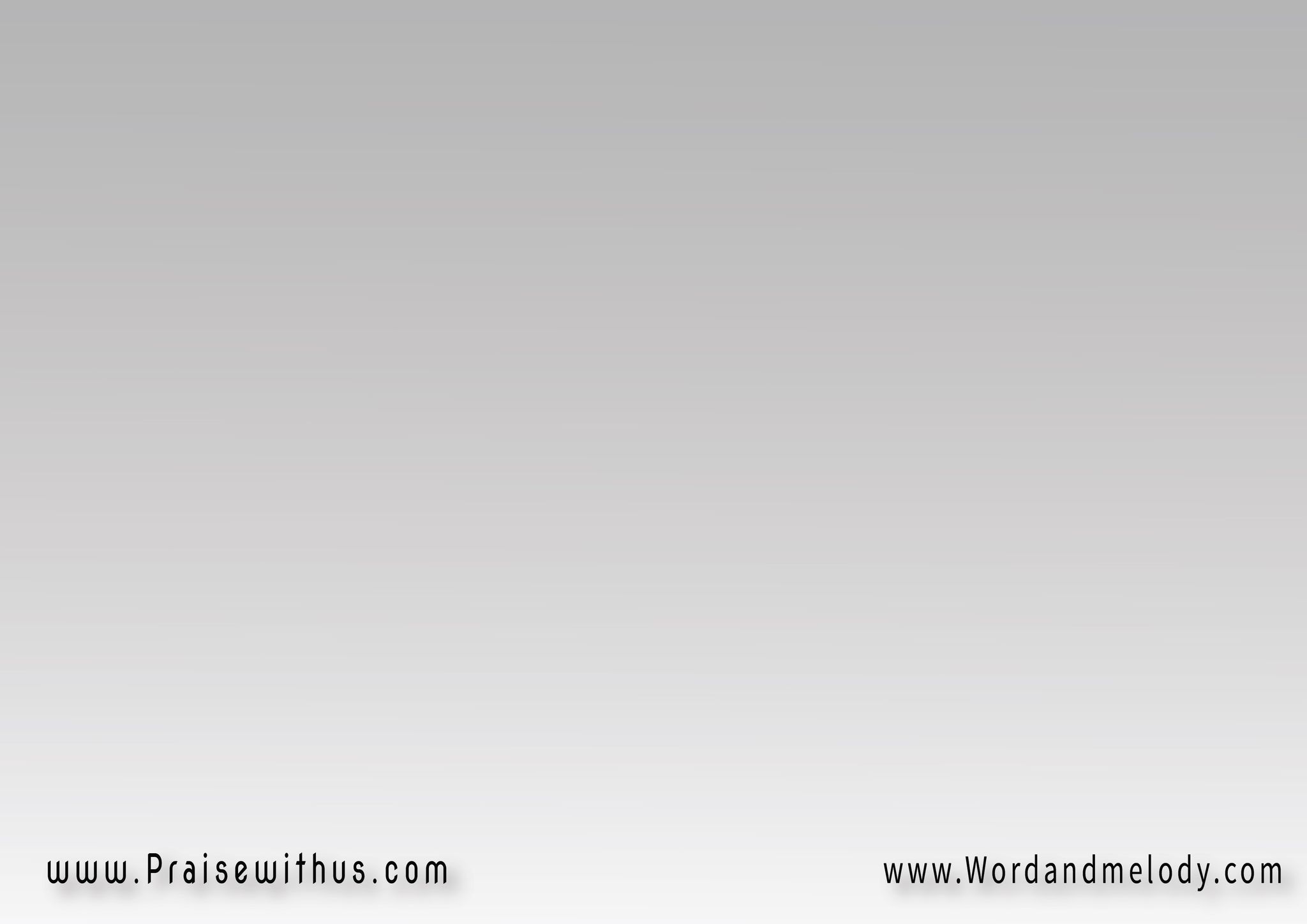 -1 ربي حبيبي الغالي عليَّ 
ماشي طريقي وأنا في حماههو طبيبي ومالي عينيه 
بنوره وليَّ دليلي خطاه
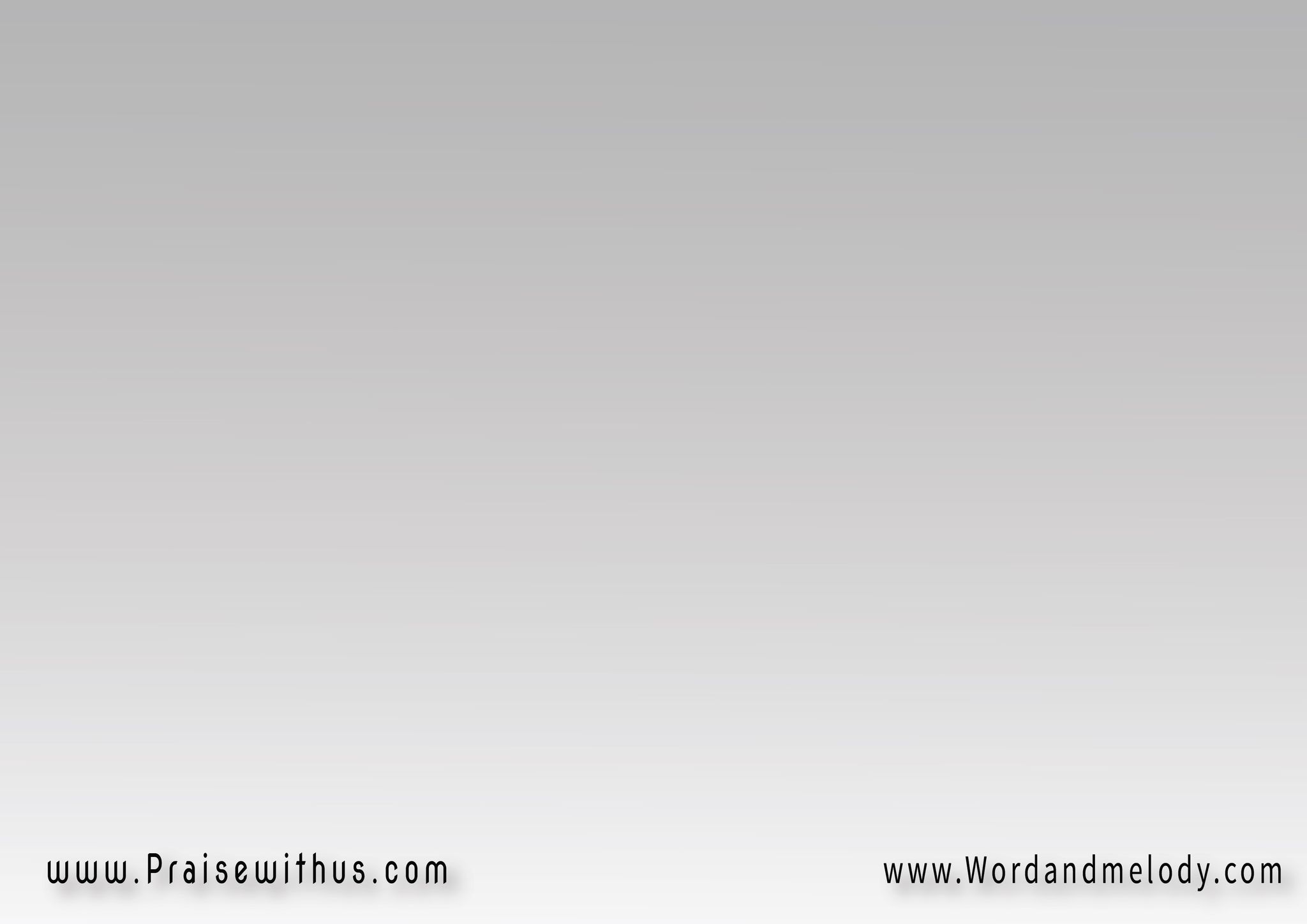 كل يوم بيعدي في عمري 
هو تملي جنبي وقربيوعده أنا ماسكك بيميني يابني وبحاوطك بعنايتي وحبي 
ربي حبيبي
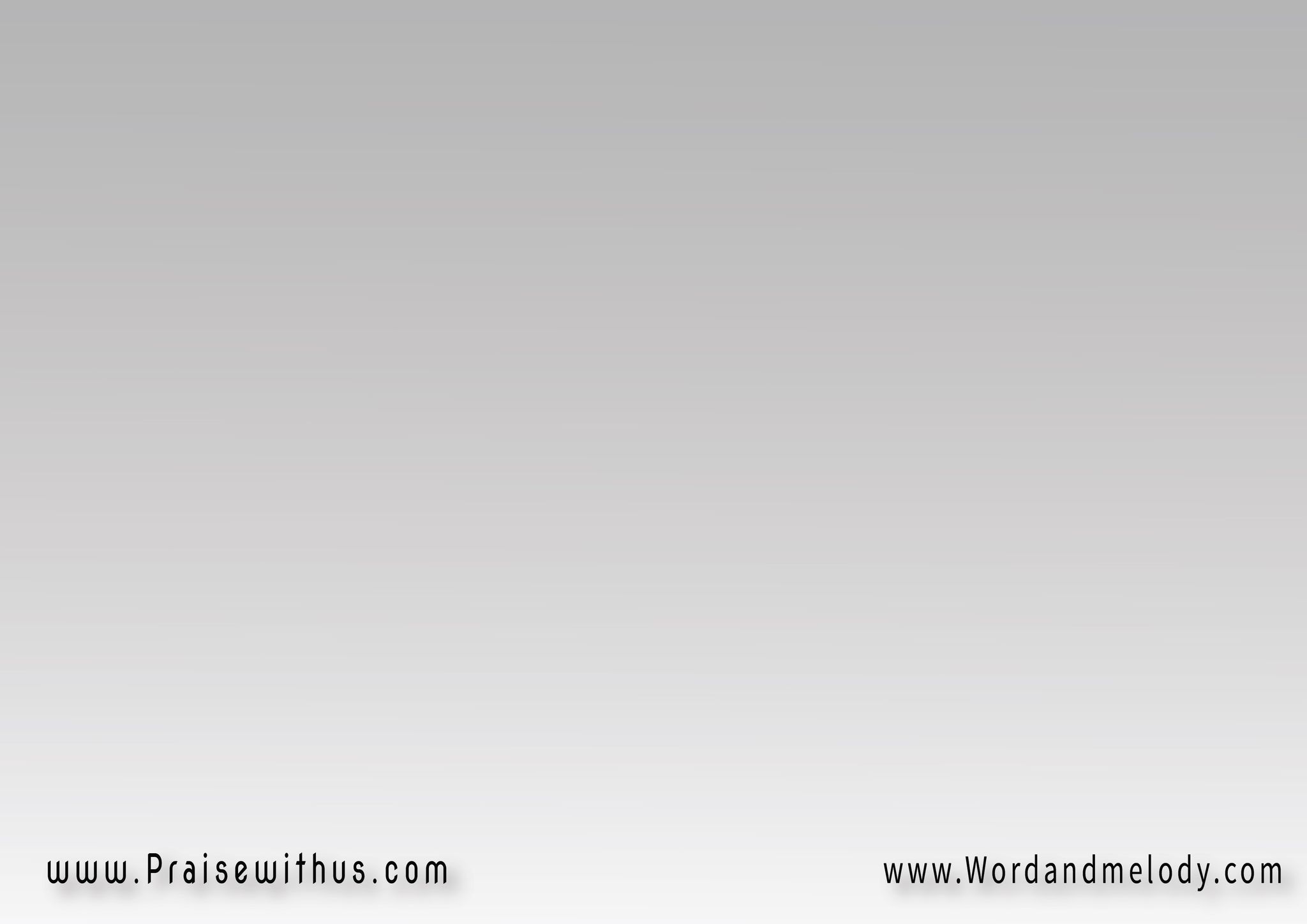 -2 في طل ظروفي بارفع عيني 
بالقي في قلبي كلامه عزايافي ضيقي وخوفي هو معيني 
ماشي في وسط أتوني معايا
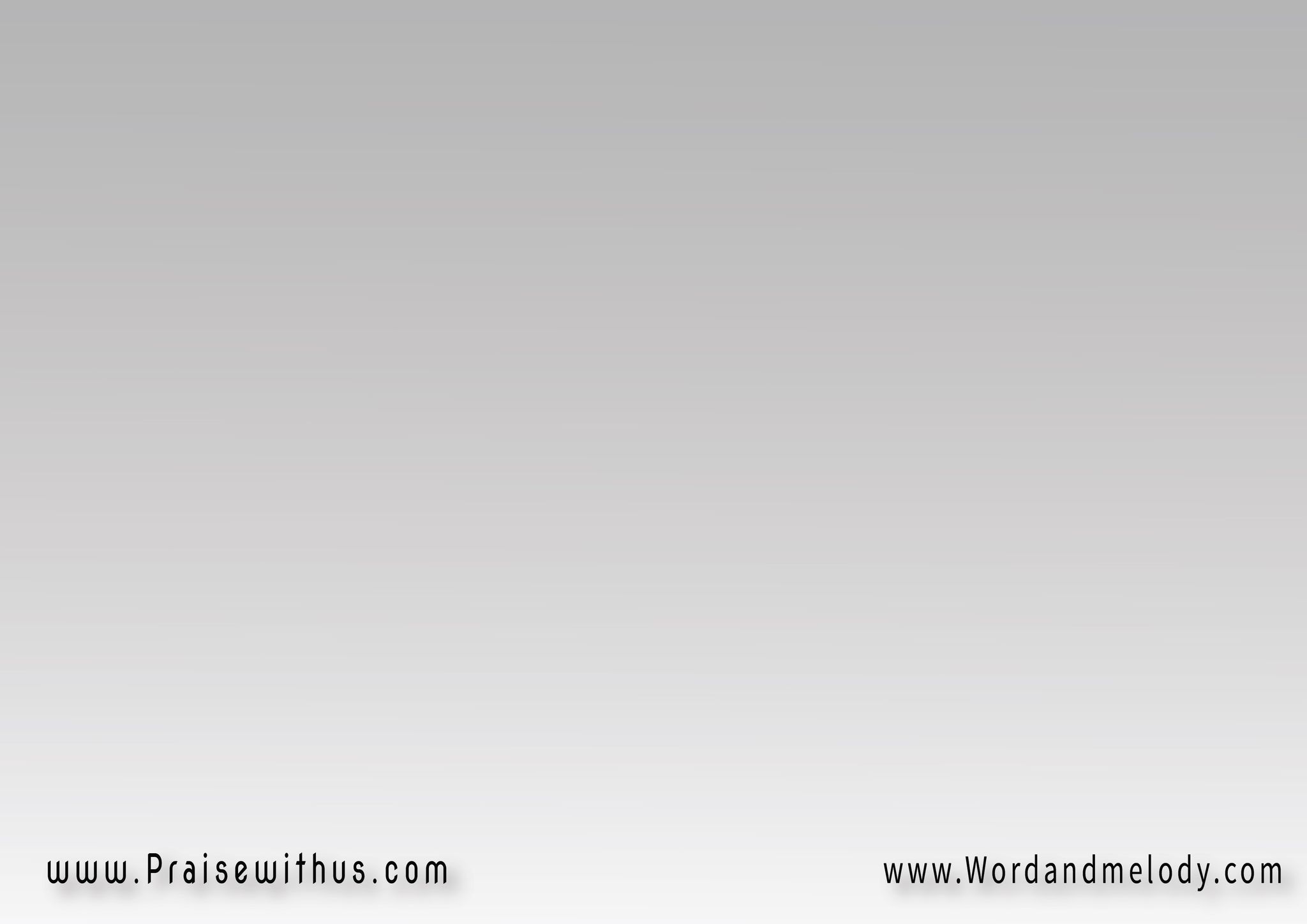 مش هو اللي يسيبني في مرة
 في دموعي وفي حيرتي المرةوعده يغيث المعيا بكلمة 
يدي اللي مالوش قدرة القوة 
ربي حبيبي
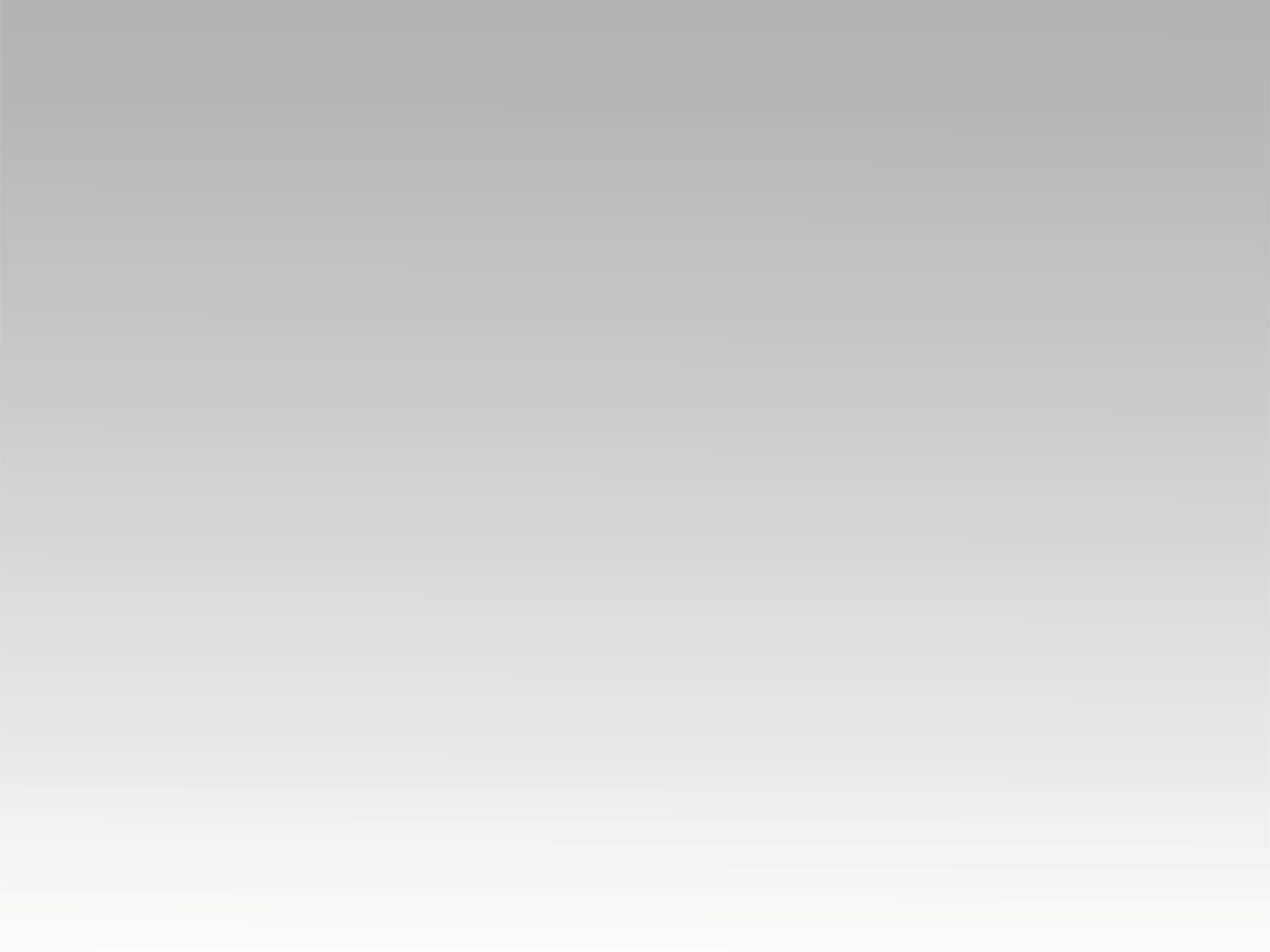 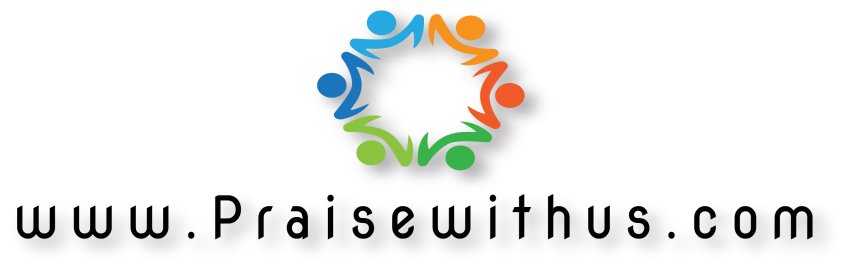